আজকের অধিবেশনে সবাইকে স্বাগতম
উপস্থাপনায়
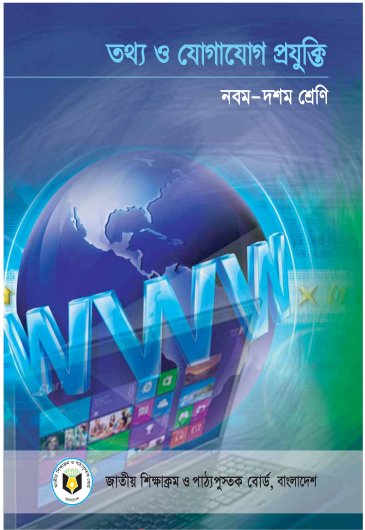 পরিচিতি
দুলাল চন্দ্র বিশ্বাস
সহকারী শিক্ষক
বাদাঘাট মডেল স্কুল এন্ড কলেজ 
নলকট,সদর,সিলেট
dulal2012bd@gmail.com
Mob.-01723637624
শ্রেণিঃনবম
বিষয়ঃ তথ্যও যোগাযোগ প্রযুক্তি
অধ্যায়ঃ প্রথম
পাঠঃপ্রথম
[Speaker Notes: কন্টেন্টটির মানসম্মত করার জন্য মতামত দিলে কৃতজ্ঞ থাকবো।]
চিত্রটি  কি? দেখতে পারছ
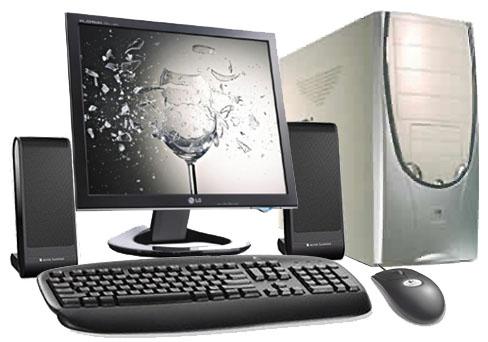 চিত্র - কম্পিউটার
আজকের পাঠের বিষয়
কম্পিউটার ও কম্পিউটারের ইতিহাস
শিখনফলঃ

এই পাঠ শেষে শিক্ষার্থীরা…
কম্পিউটারের সংঙ্গায়িত করতে পারবে;
কপিউটারের প্রজন্ম বিভাগ সম্পর্কে  ব্যাখ্যা পারবে;
বাংলাদেশে কম্পিউটারের ব্যবহার সম্পর্কে বিশ্লেষণ করতে পারবে।
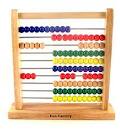 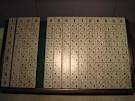 নেপিয়ারের হার - ১৬১৪
প্রাচীন এবাকাস যন্ত্র ৪৫০/৫০০ অব্দ
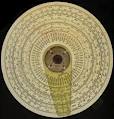 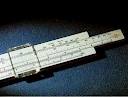 স্লাইড রুল - ১৬২৩
স্লাইড রুল - ১৬২২
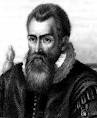 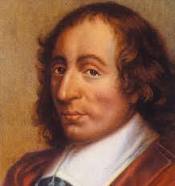 জন নেপিয়ার
ব্লেইজ পাস্কেল
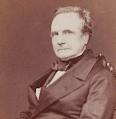 চার্লস ব্যাবেজ
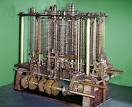 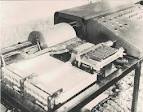 এ্যনালিটিক্যাল ইঞ্জিন
ABC কম্পিউটার
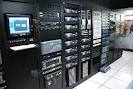 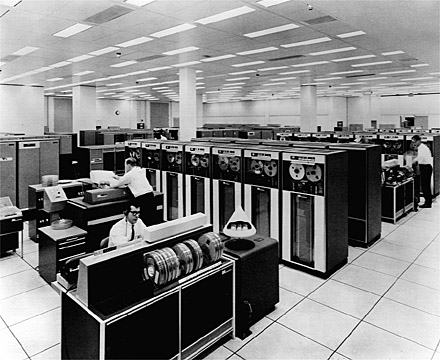 মার্ক-১ ডিজিটাল কম্পিউটার
আইবিএম
কম্পিউটারের প্রজন্ম বিভাগ
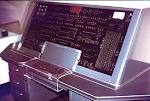 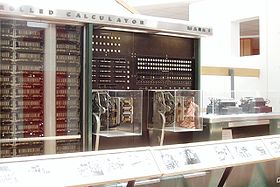 উনিভাক কম্পিউটার
মার্ক-১
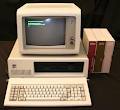 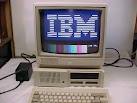 আইবিএম
আইবিএম
সফটওয়্যারের ক্রমবিকাশ ও কয়েকজন অগ্রপথিক
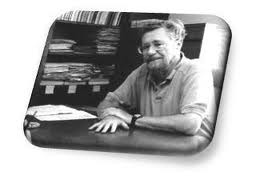 Edsqer Dijkstra- Unix এর উদ্ভাবক
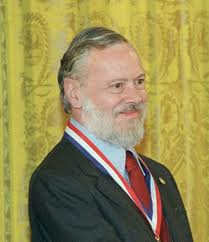 Denis Ritchi- সি এর উদ্ভাবক
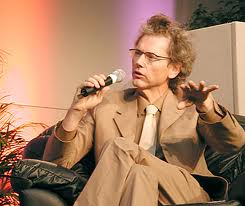 Bill joy- সান ও এস এর উদ্ভাবক
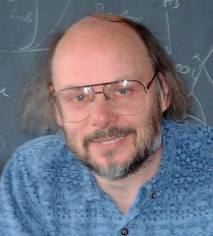 Bjarne Striustrup - সি প্লাস প্লাস এর উদ্ভাবক
দলগত কাজঃ
তোমরা এখন ৫ জন করে ৮টি দলে বিভক্ত হয়ে নিন্মোক্ত প্রশ্নের উত্তর লিখ।
তোমরা এখন কম্পিউটারের ইনপুট এবং আউটপুট যন্ত্র গুলো সনাক্ত কর।
মূল্যায়নঃ
ছোটো ছোটো প্রশ্নের মাধ্যমে উত্তর জানবো
যেমনঃ
কম্পিউটার কি?
Abacus কি?
বাড়ীর কাজ
১। কম্পিউটারের ব্যাবহার তোমার জীবনে কি ধরনের প্রভাব বিস্তার করে ব্যাখ্যা কর ?
২। সফট ওয়্যারের ক্রমবিকাশ আলোচনা।
ধন্যবাদ সবাইকে